Про стан та перспективи залучення студентів та обдарованої молоді до наукової та інноваційної діяльності у 2023/2024 н. р.
Різними формами НДРС охоплено 3004 студентів (25,65% від загальної кількості студентів).
Порівняно з минулим роком це на 616 осіб більше.
1
Університетська студентська олімпіада — 369 переможців(на фото — лише мала частина)
Це на 79 переможців більше, ніж минулого року.
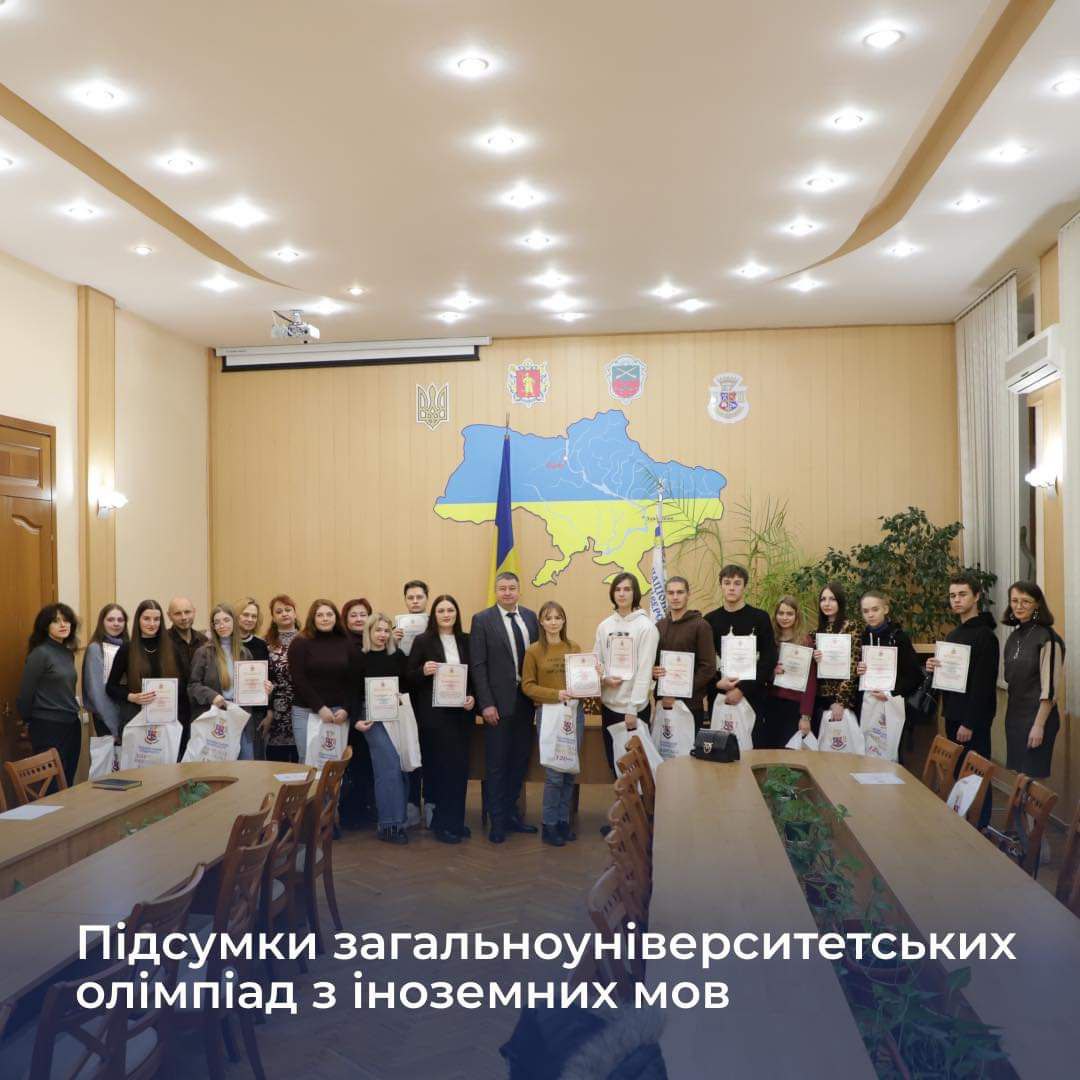 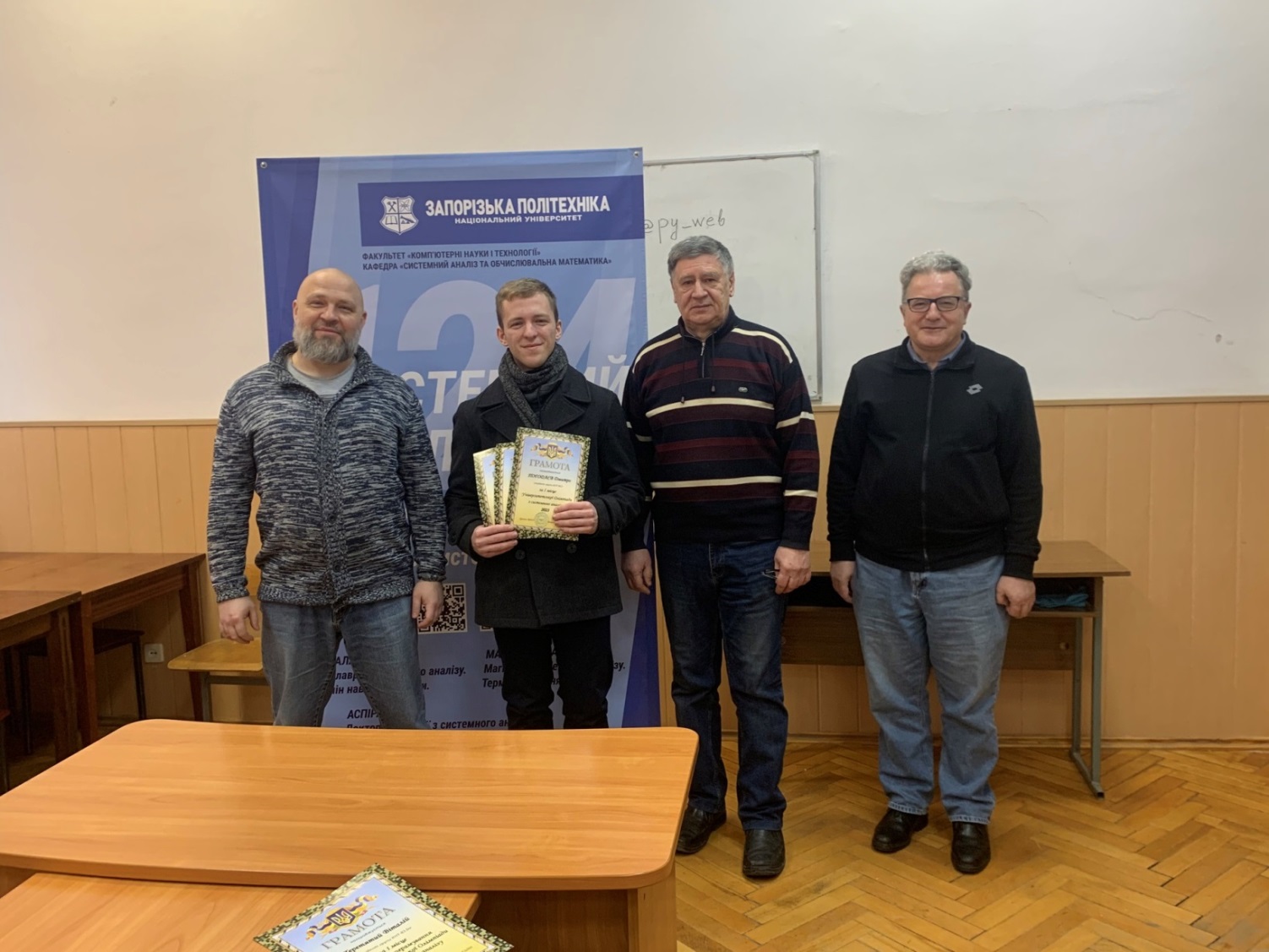 2
All-Ukrainian Collegiate Programming Contest 2023
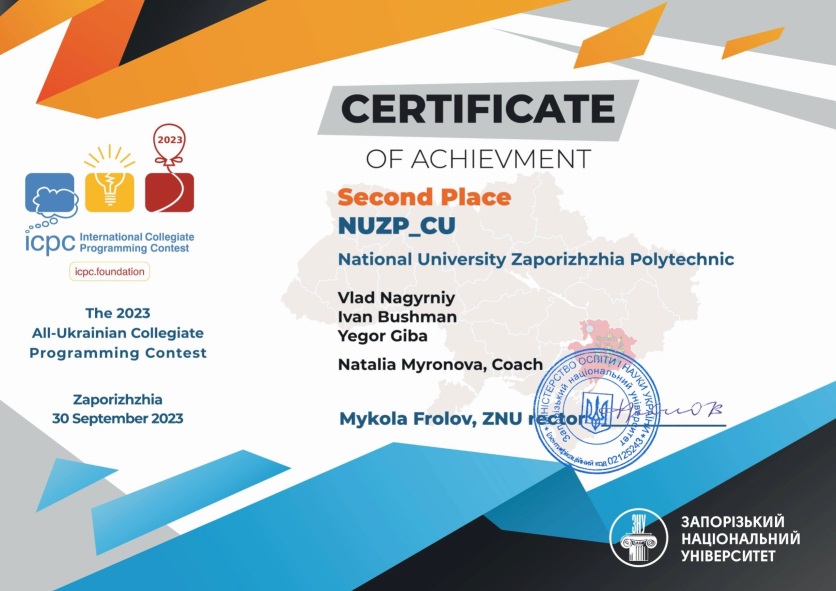 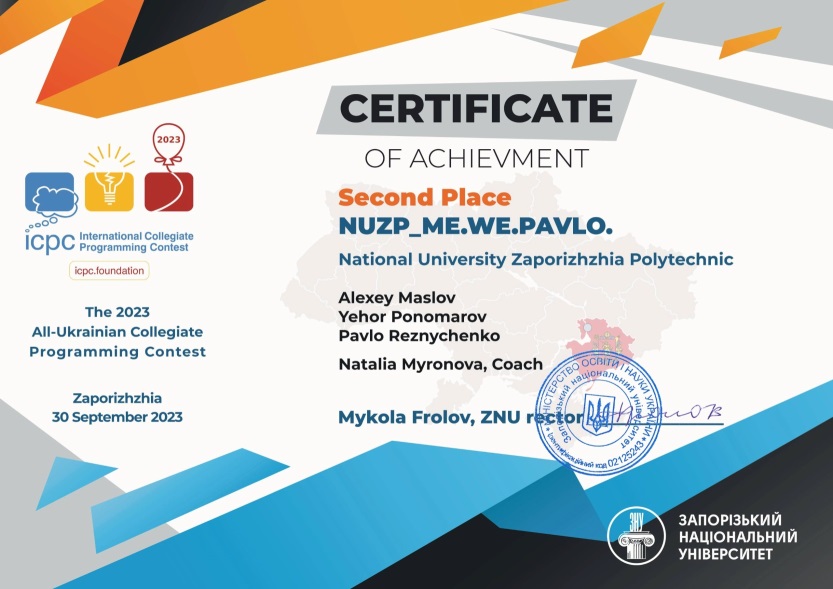 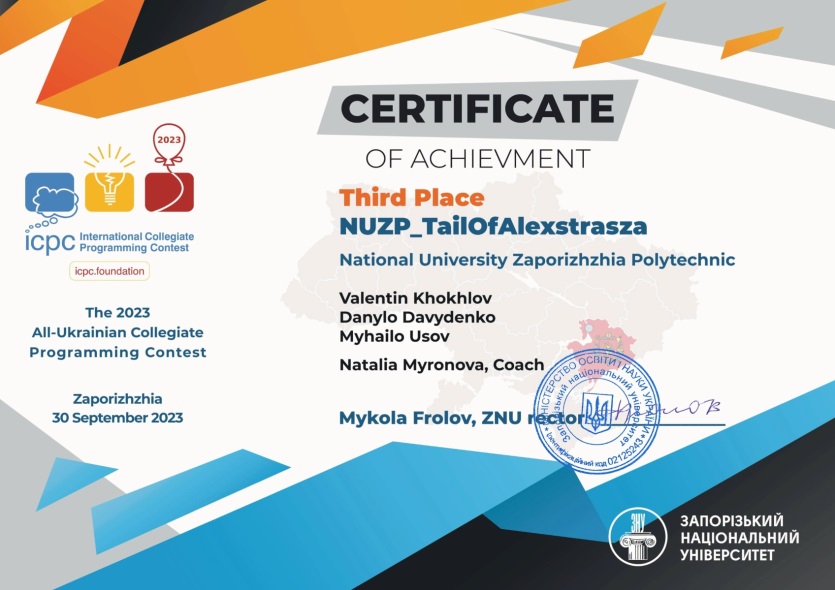 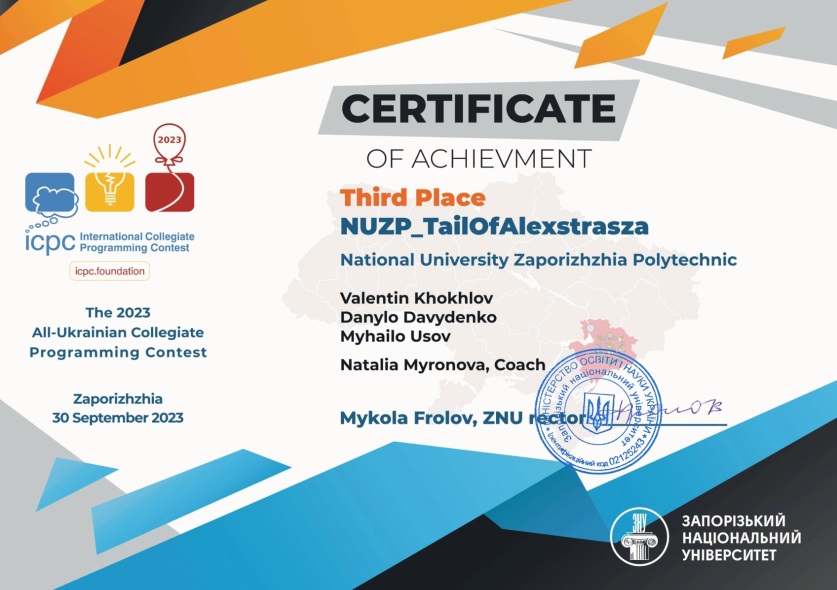 3
Міжнародні конкурси з мови
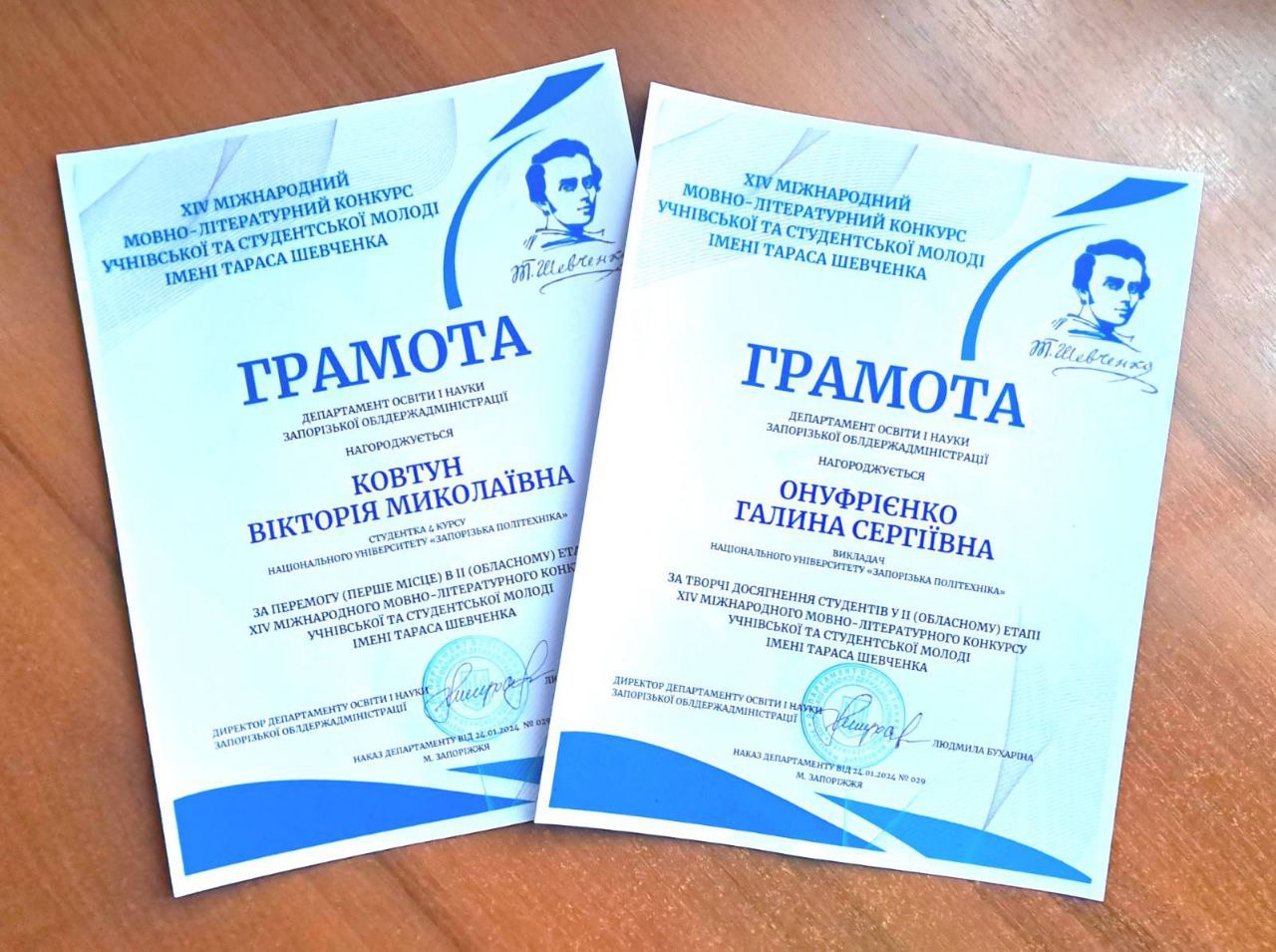 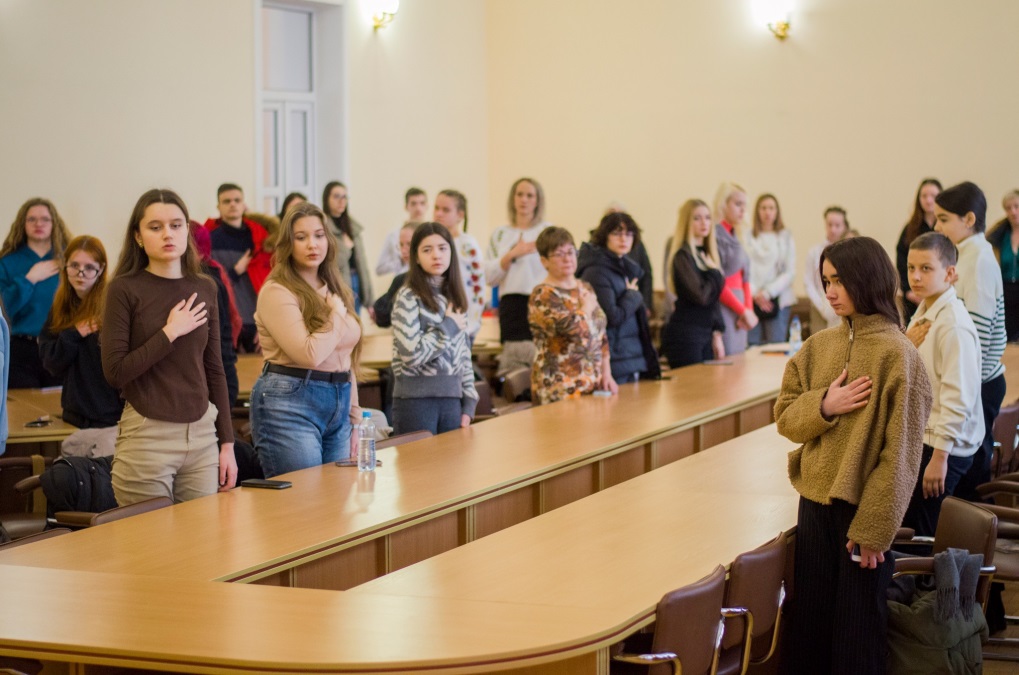 Вікторія Ковтун, БАД-532
Переможниця університетського та обласного етапу Міжнародного мовно-літературного конкурсу імені Тараса Шевченка
(наук. кер. — ОНУФРІЄНКО Г.С., доц. каф. У та ЗМП)
4
Всеукраїнський конкурс есе«Мій Шевченко»
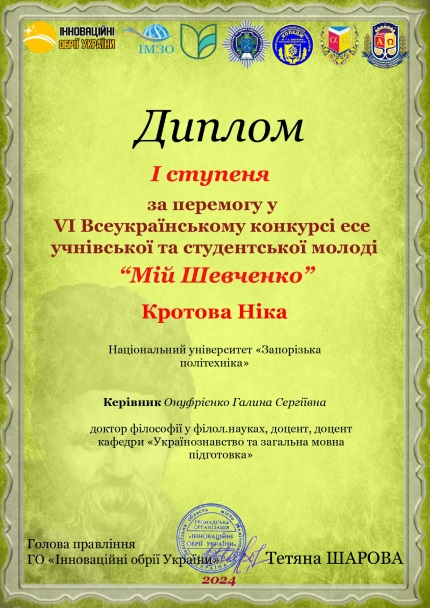 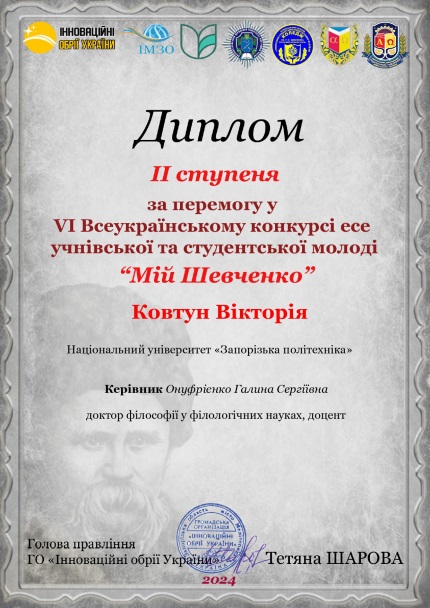 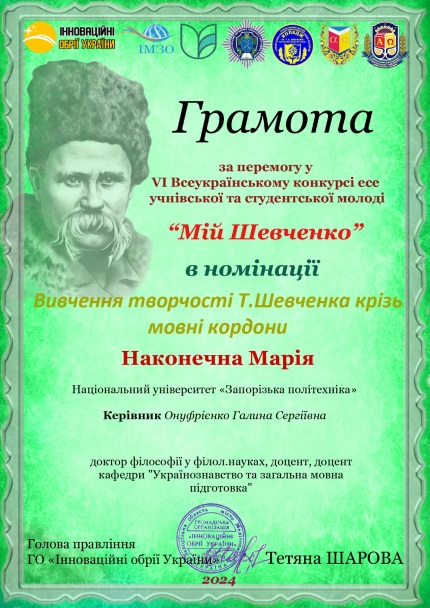 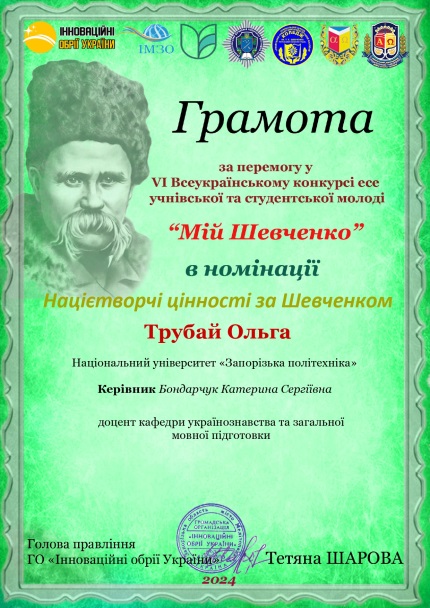 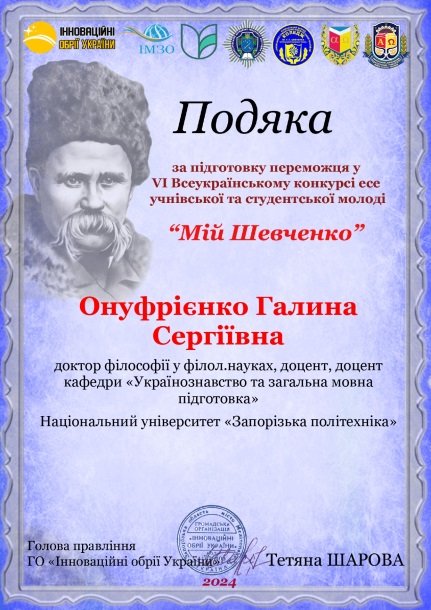 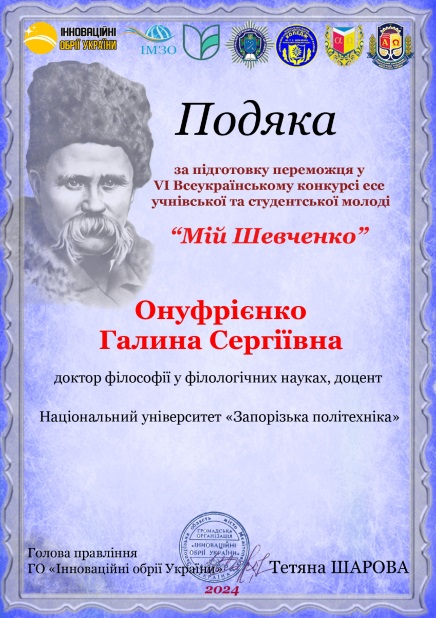 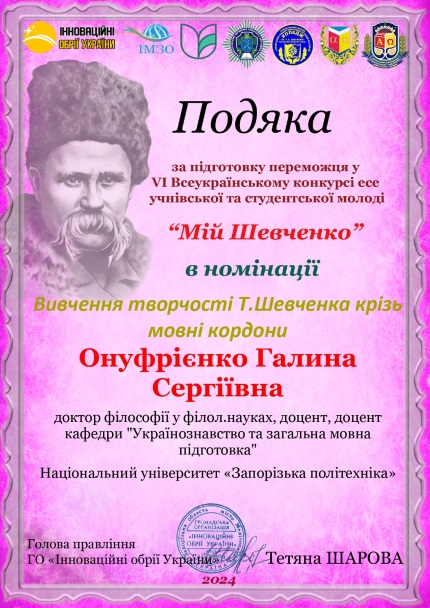 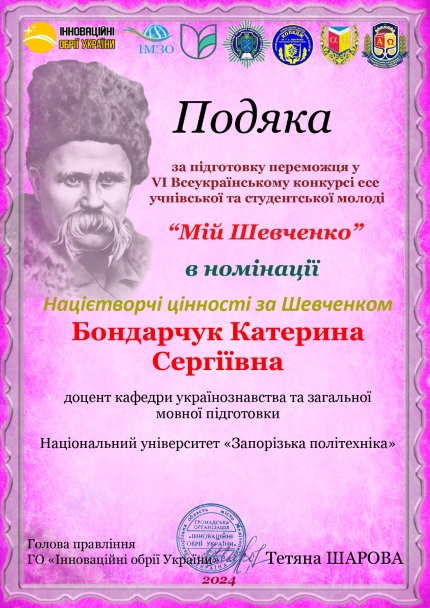 5
Університетський конкурс студентських наукових робіт
6
Всеукраїнський творчий конкурс наукових робіт «Автоматизація процесів керування, приладобудування та комп’ютерно-інтегровані технології»
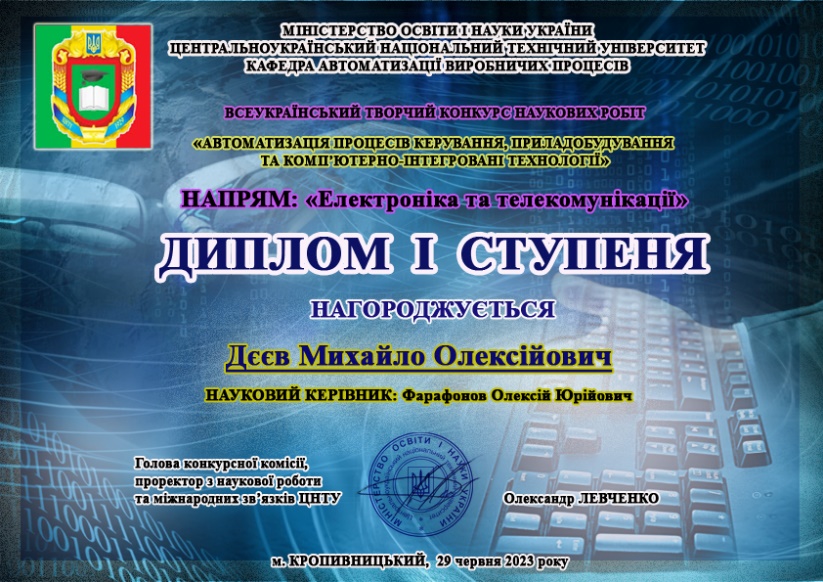 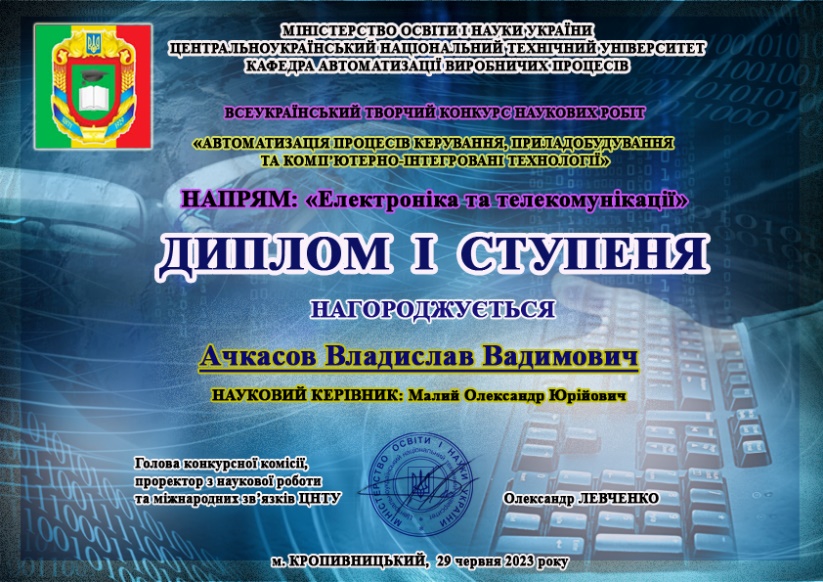 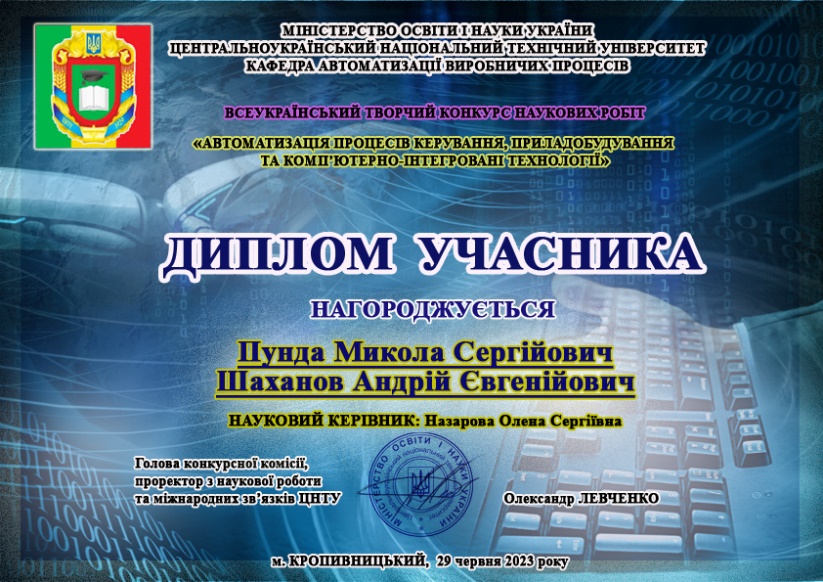 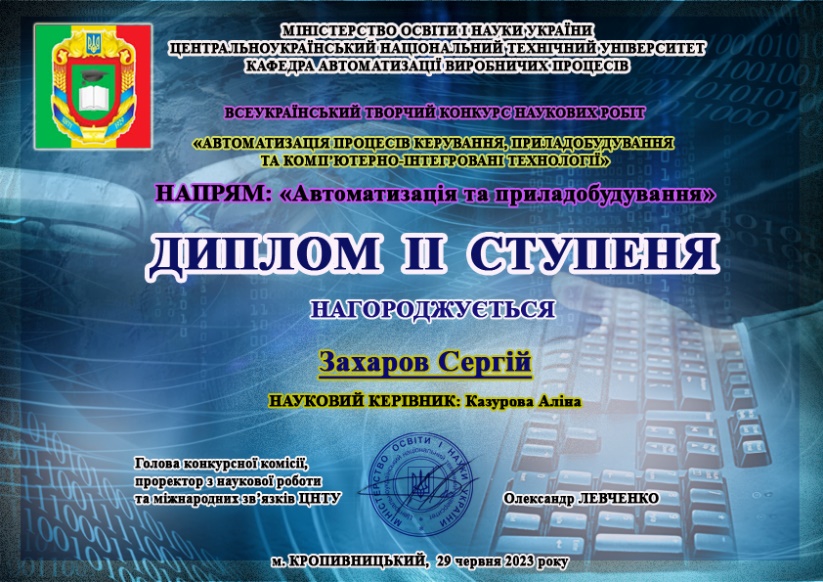 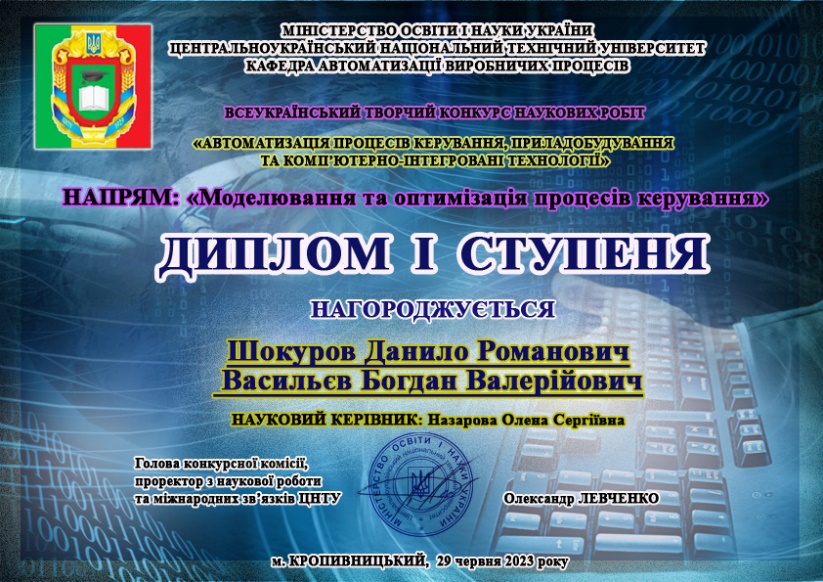 7
Всеукраїнський конкурс студентських наукових робіт «Мотивація нескорених»
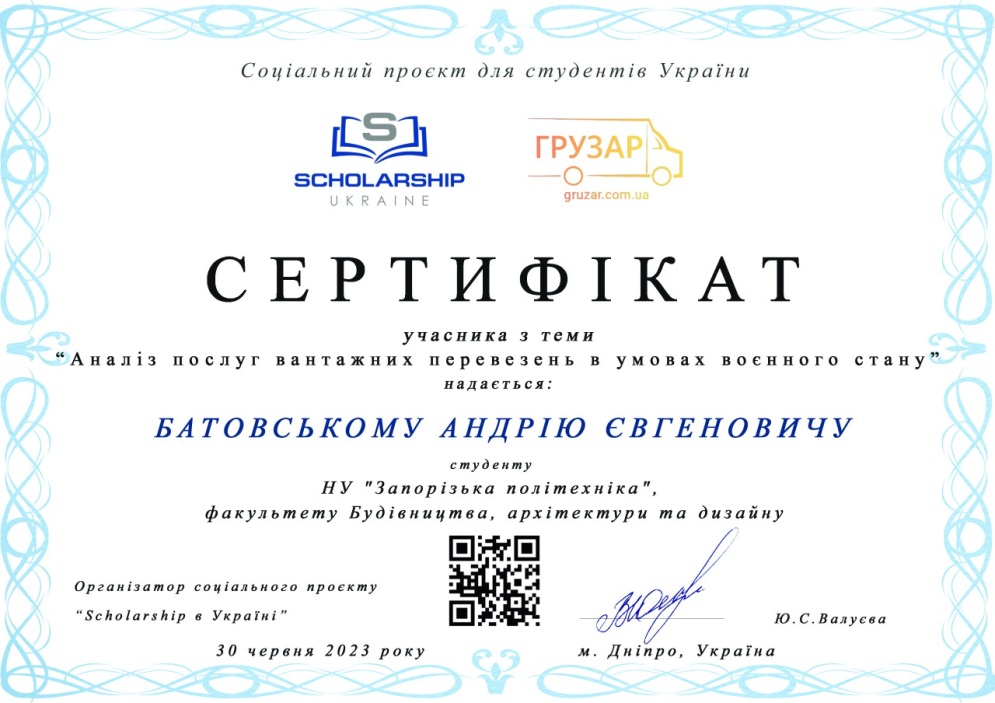 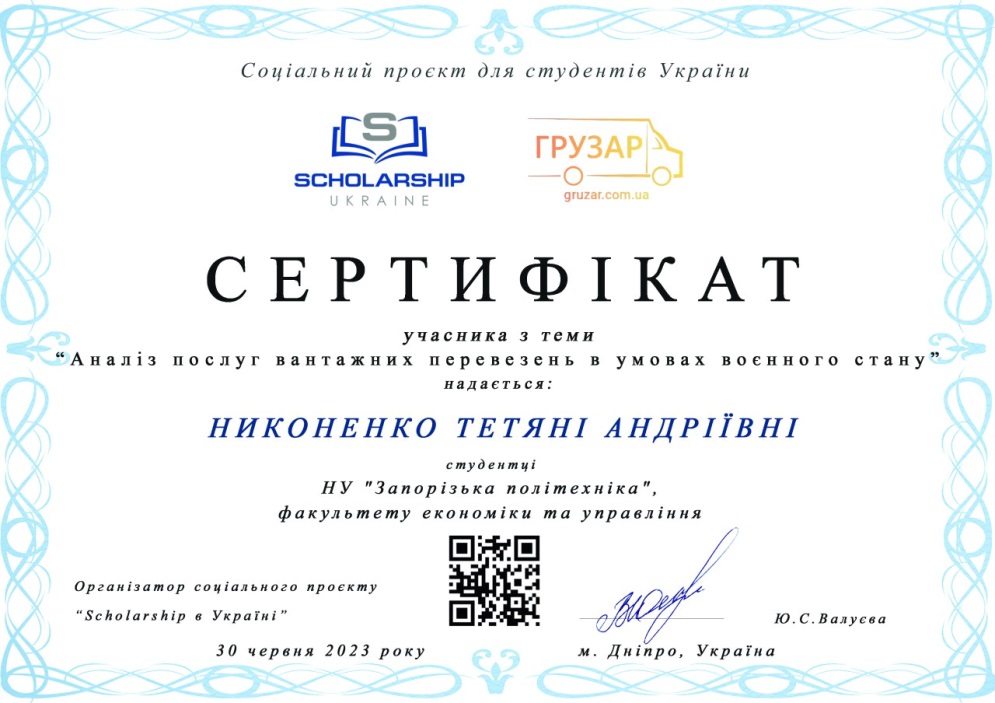 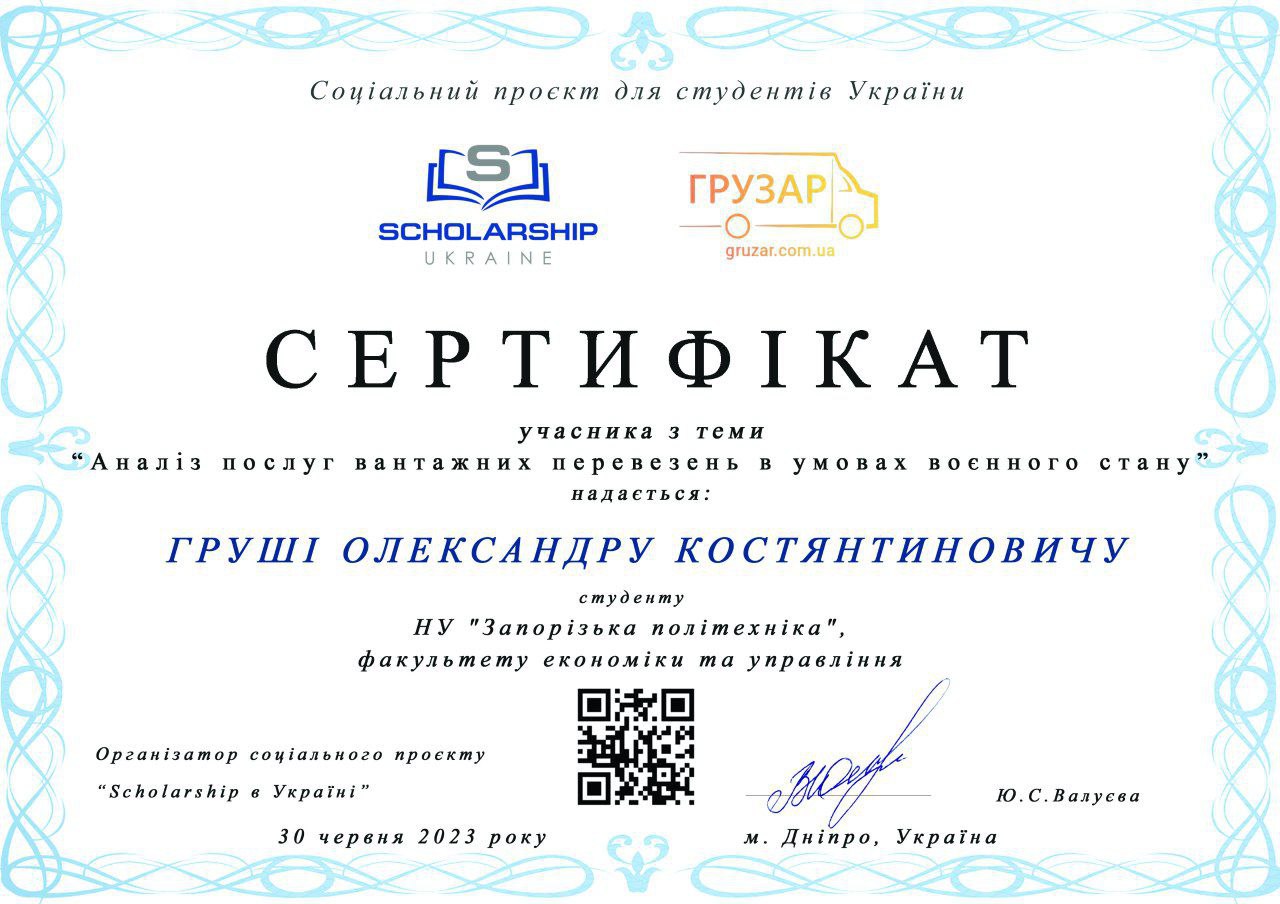 8
Всеукраїнський конкурс творчих робіт серед молоді, започаткований Спілкою молодих державних службовців України
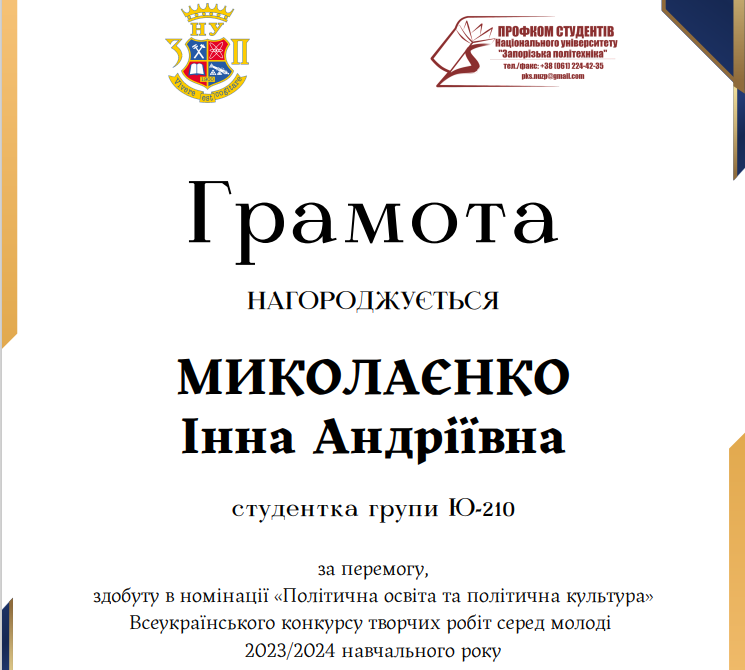 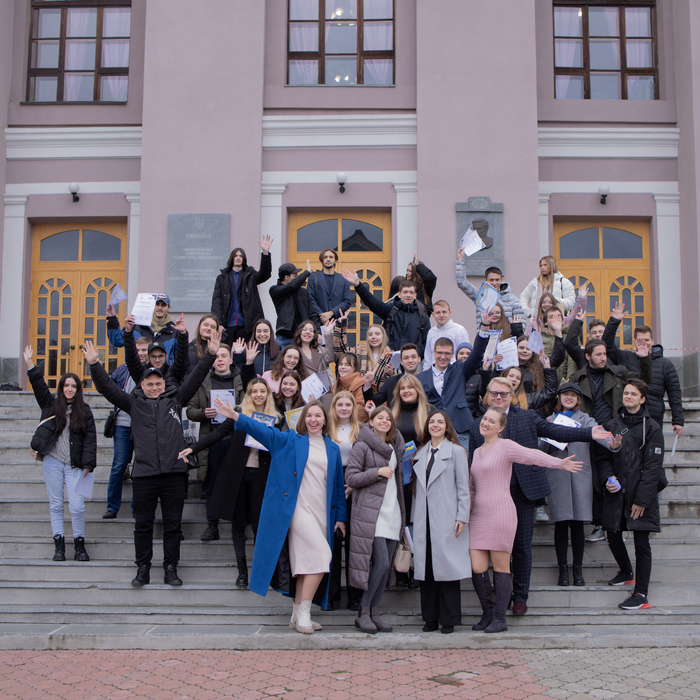 9
Всеукраїнський конкурс кваліфікаційних робіт зі спеціальності 075 «маркетинг» за першим та другим рівнями вищої освіти
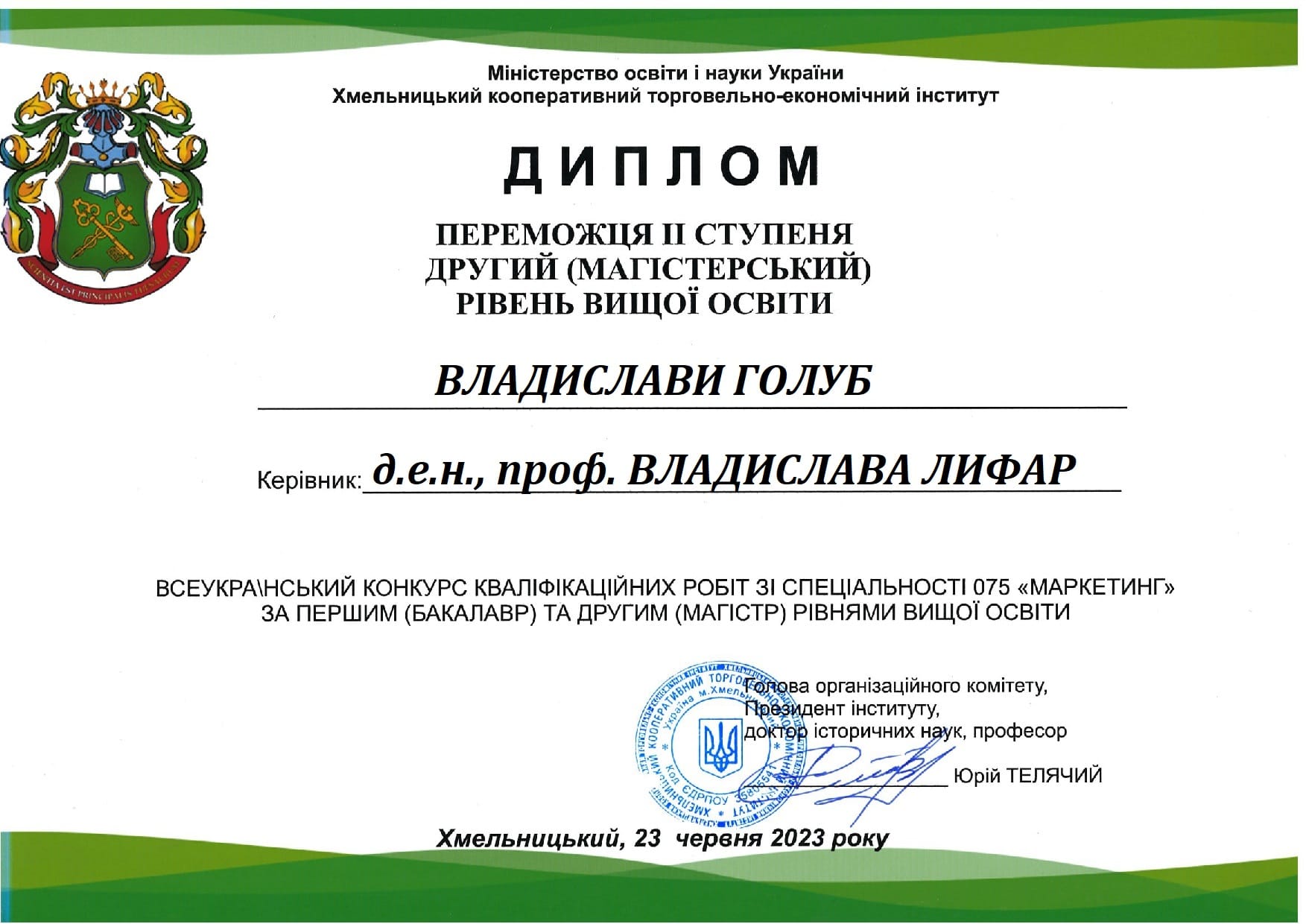 10
всеукраїнські конкурси кваліфікаційних робіт зі спеціальності 073 «Менеджмент»
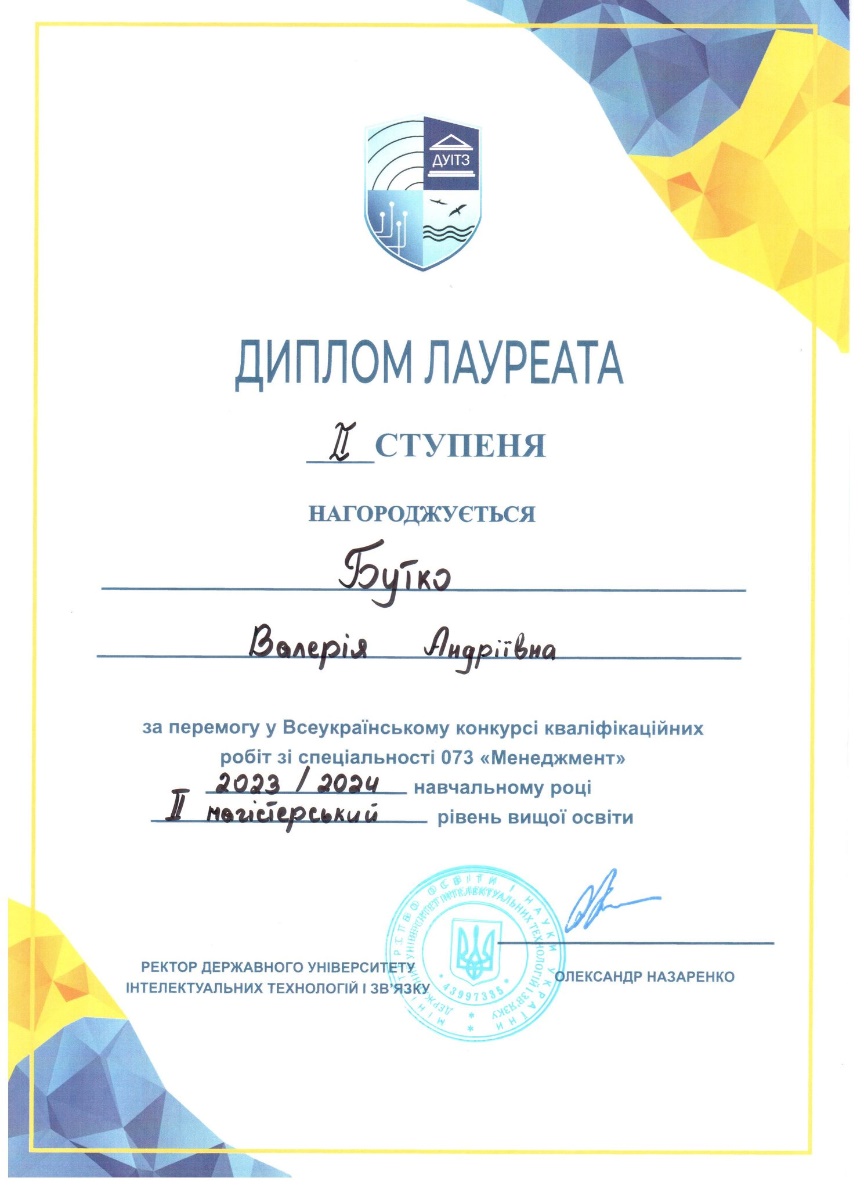 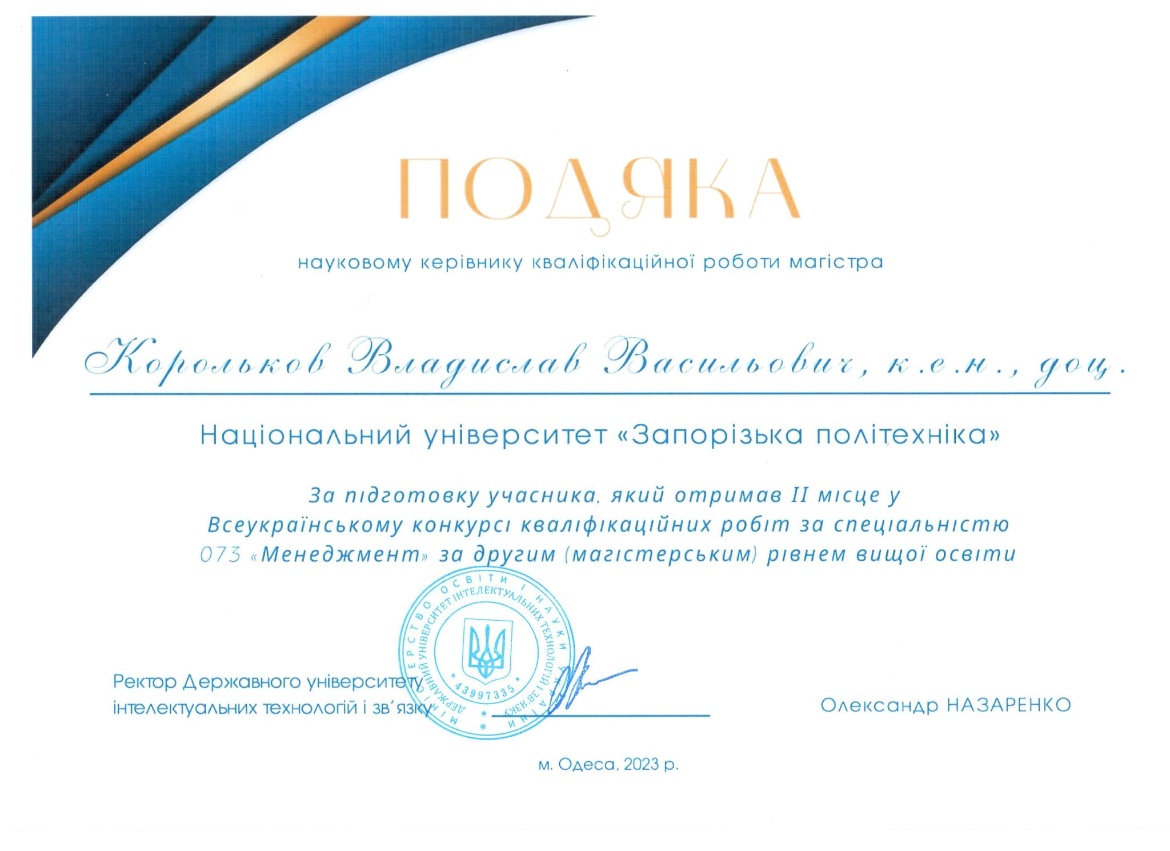 11
всеукраїнські конкурси кваліфікаційних робіт зі спеціальності 073 «Менеджмент»
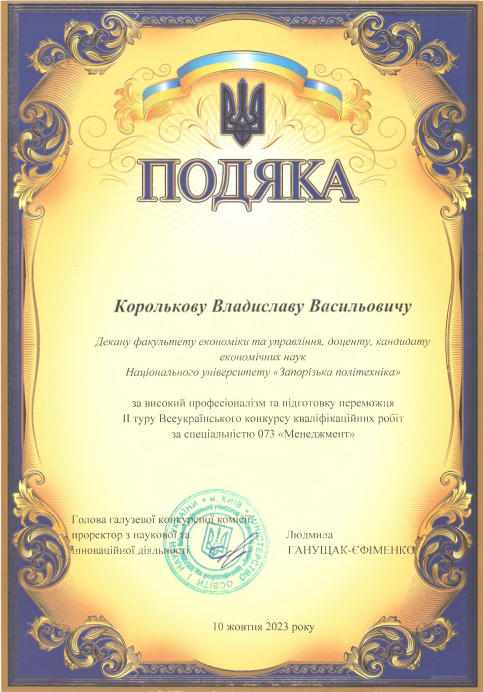 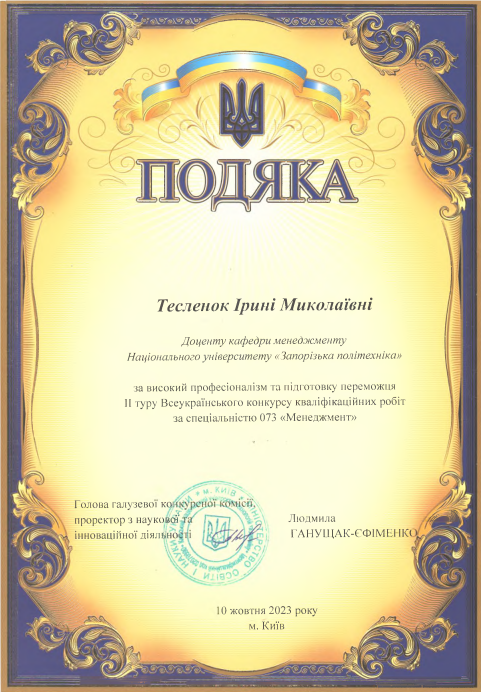 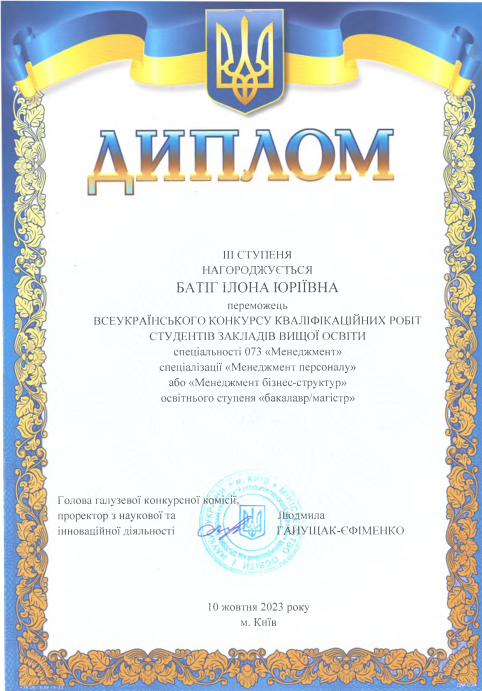 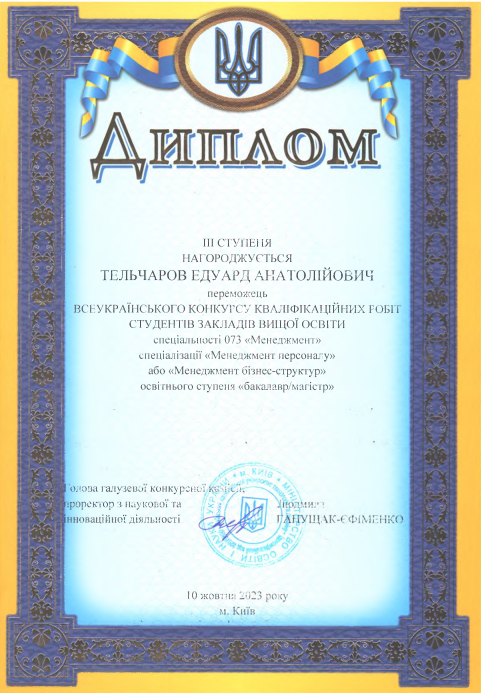 12
всеукраїнський конкурс кваліфікаційних робіт зі спеціальності 022 «Дизайн»
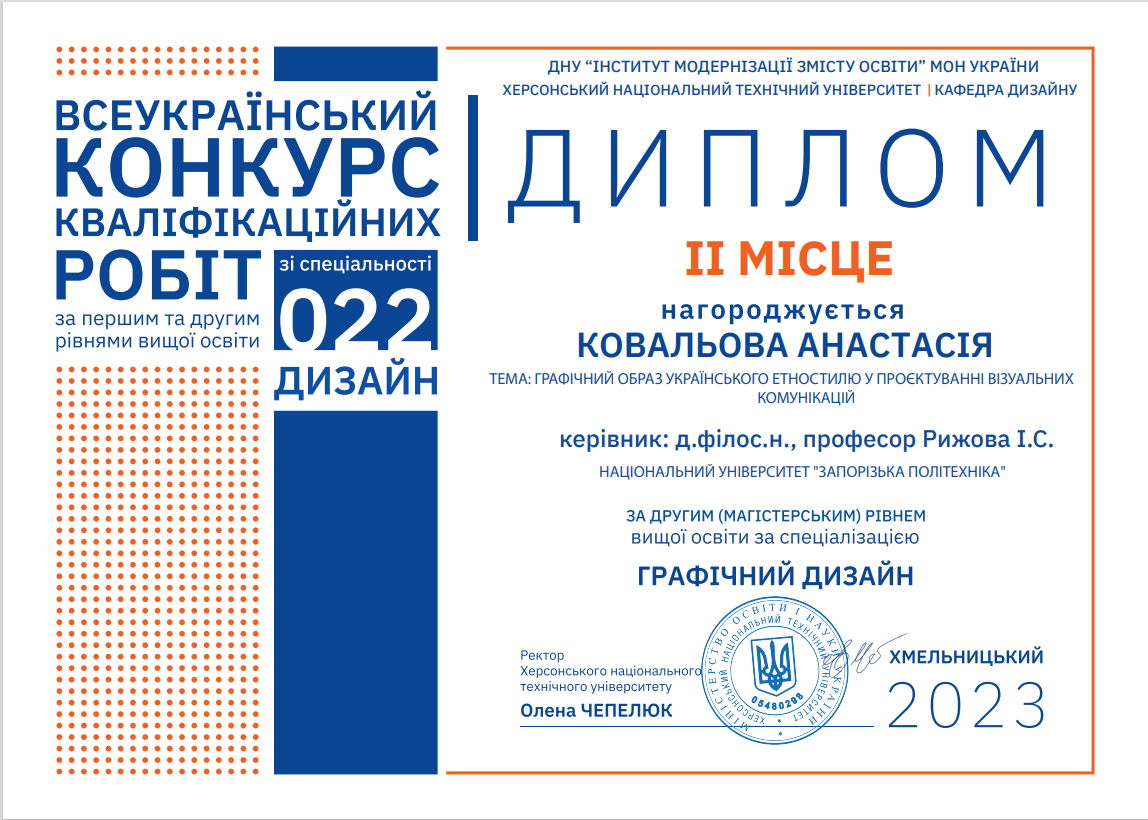 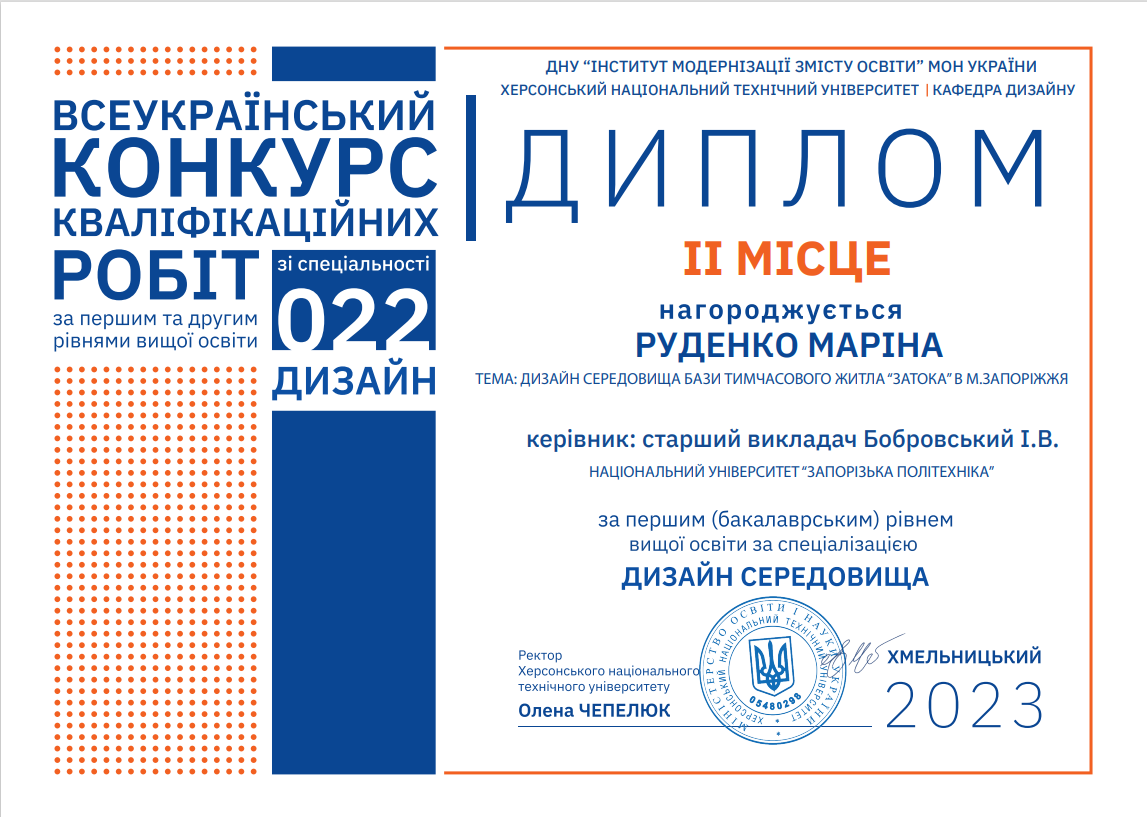 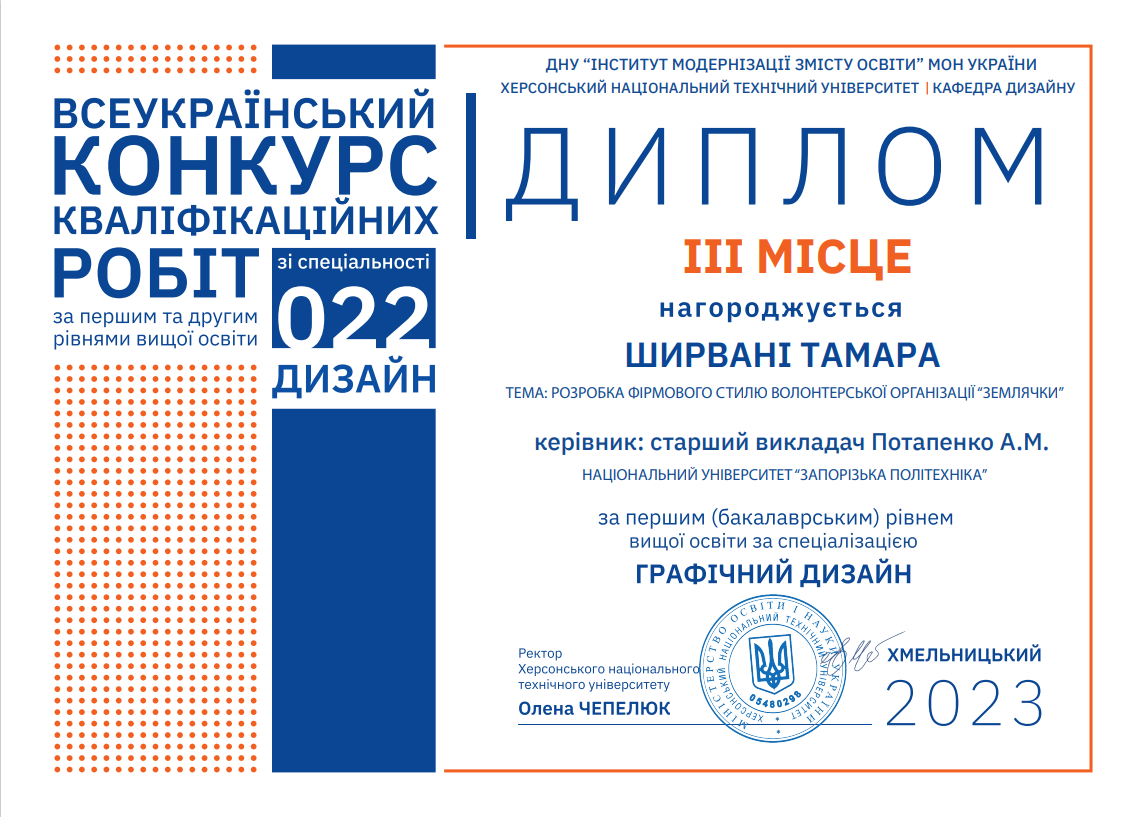 13
всеукраїнський конкурс студентських наукових робіт зі штучного інтелекту
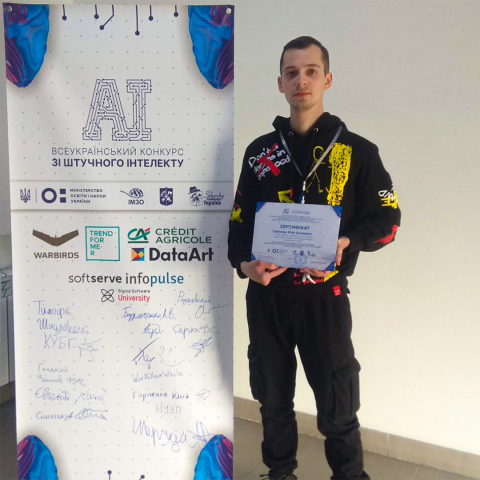 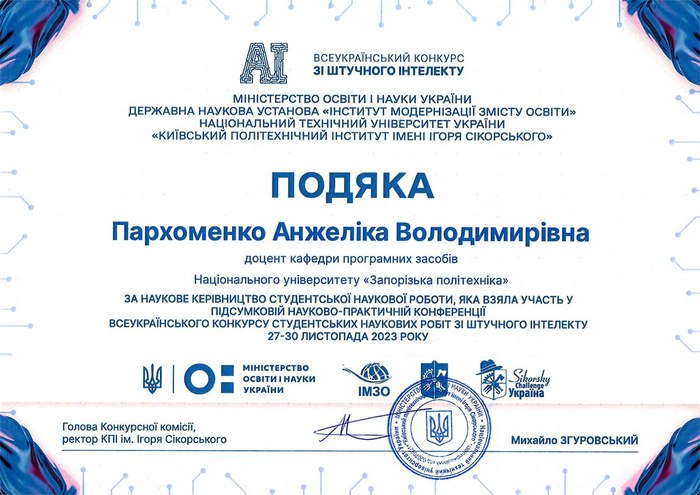 На фото — Юлій Горіченко, КНТ-222м, фіналіст конкурсу
14
Всеукраїнський творчий конкурс студентських наукових робіт «Процеси та обладнання машинобудівних виробництв»
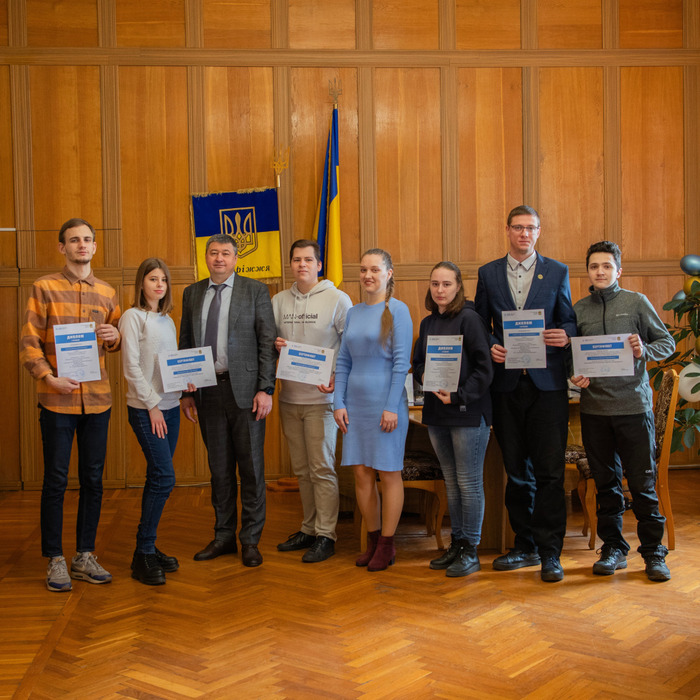 15
Міжнародний студентський професійний творчий конкурс «Аграрні науки та продовольство»
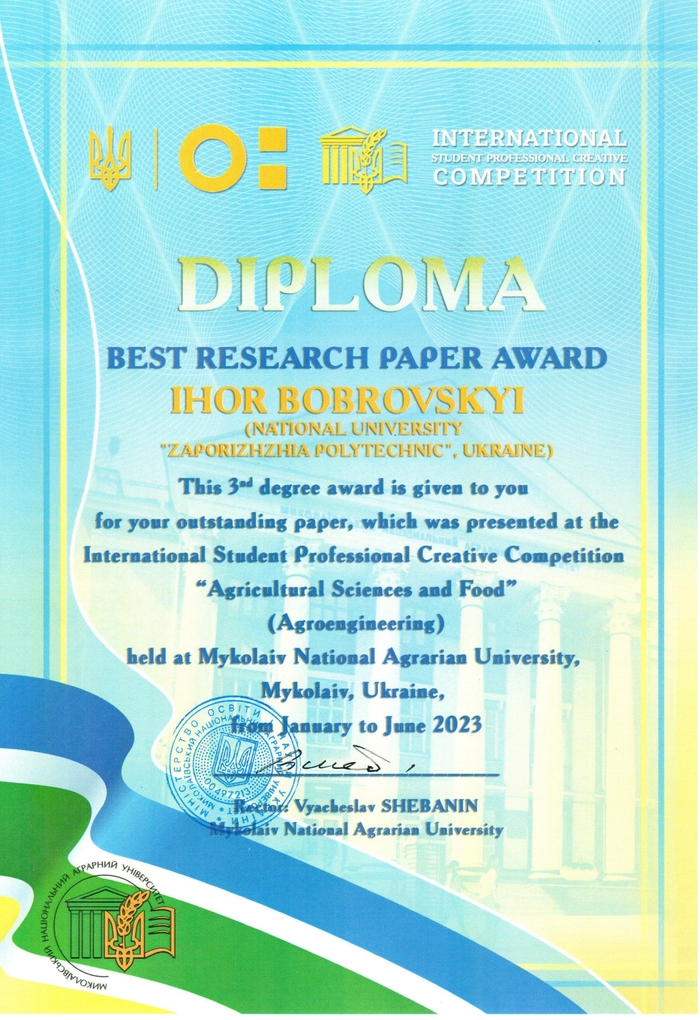 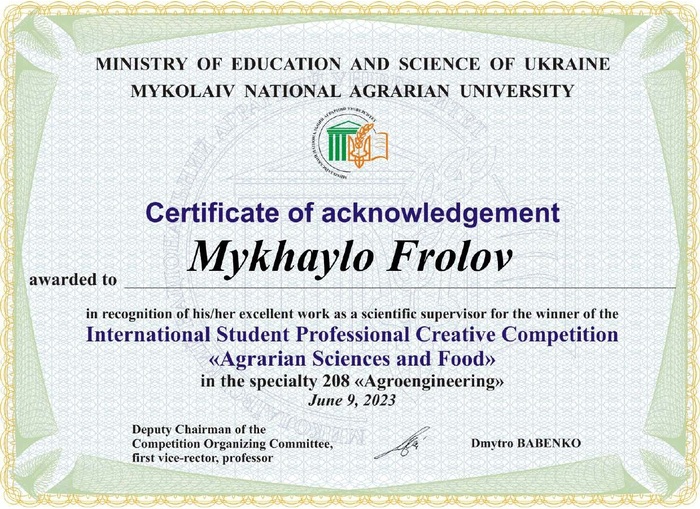 16
Міжнародний конкурс наукових робіт здобувачів вищої освіти за напрямом «Public and Corporate Management»
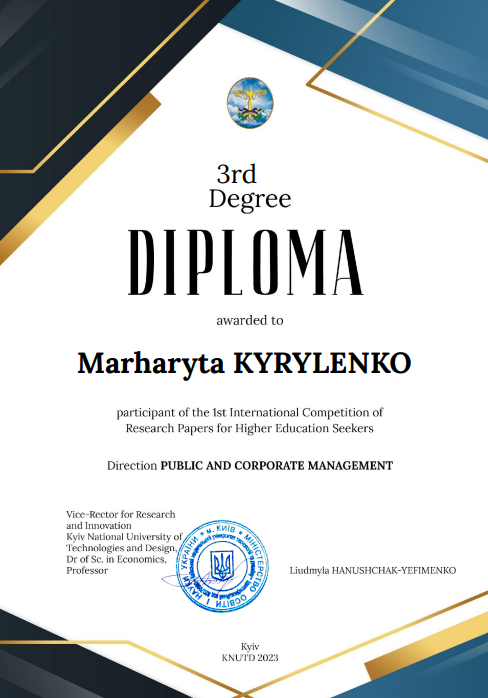 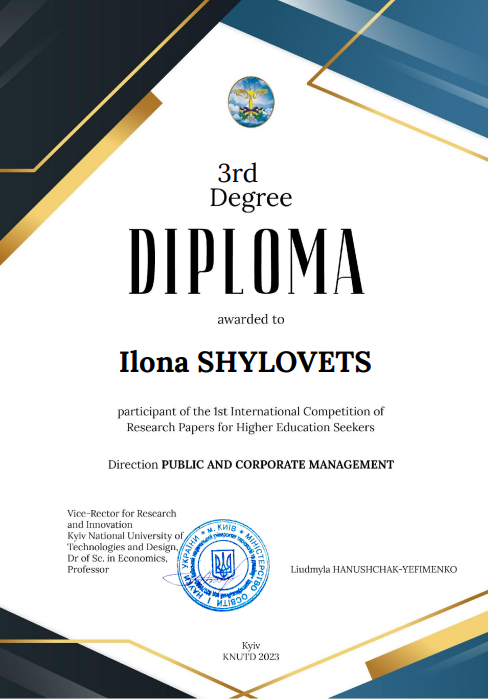 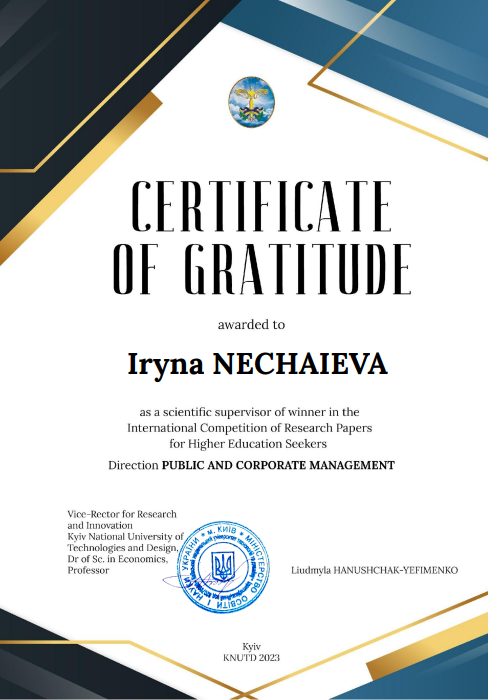 17
ОБЛАСНИЙ КОНКРС ДЛЯ ОБДАРОВАНОЇ МОЛОДІ У ГАЛУЗІ НАУКИ — 11 ПЕРЕМОЖЦІВ
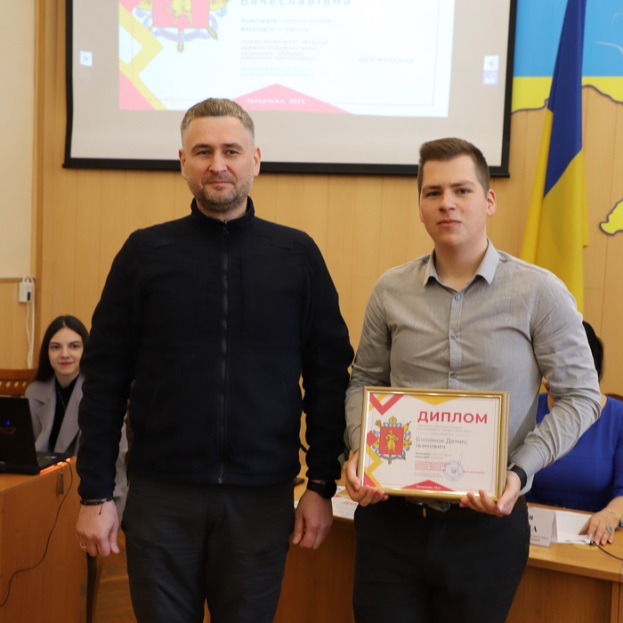 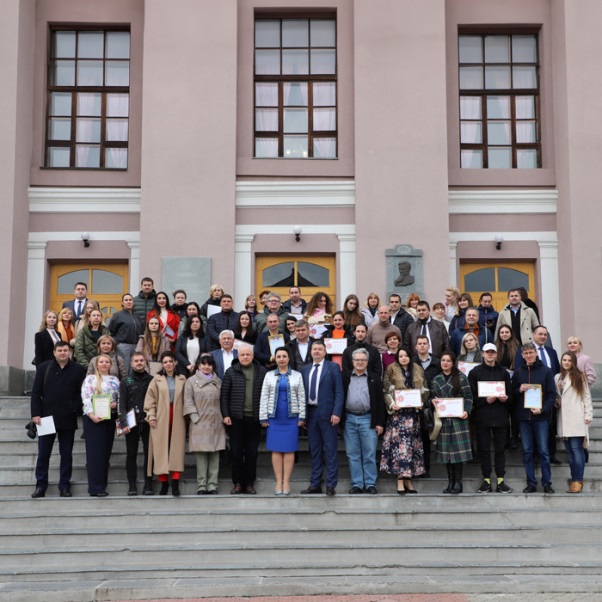 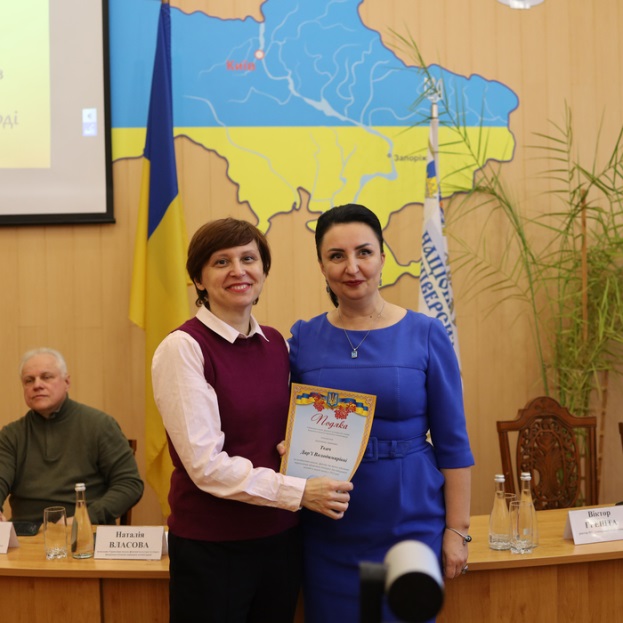 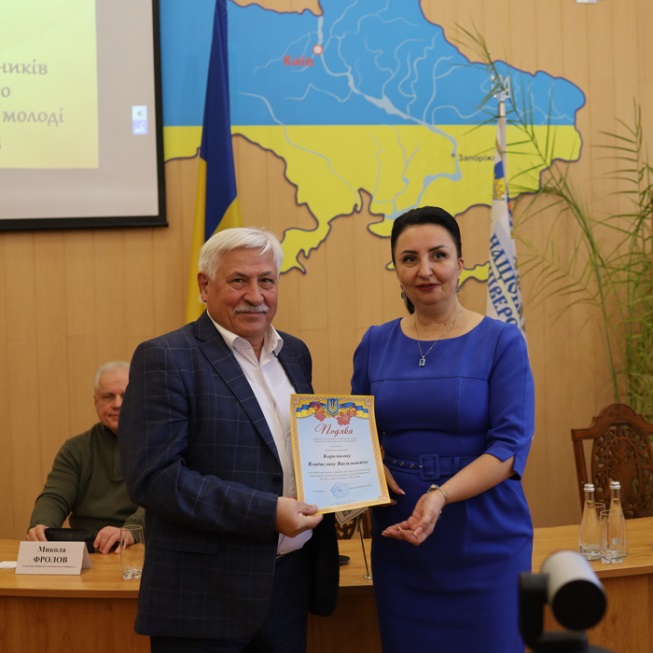 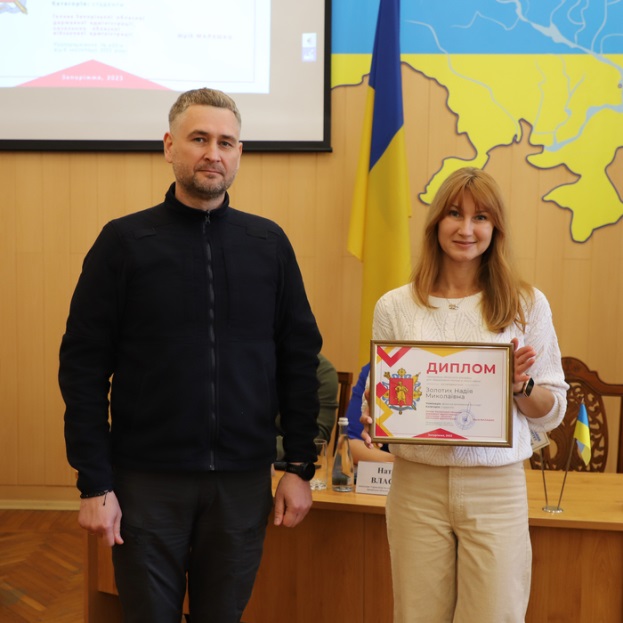 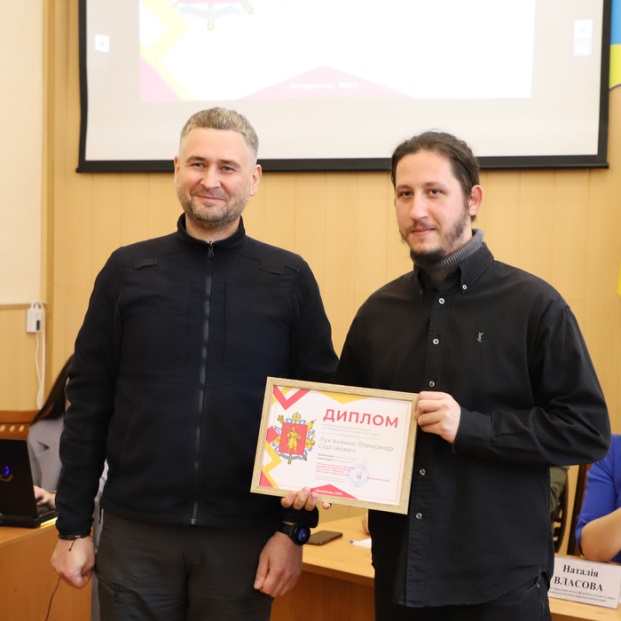 18
обласний студентський конкурс наукових проєктів «Наука для відбудови Запорізького регіону у воєнний та повоєнний час»
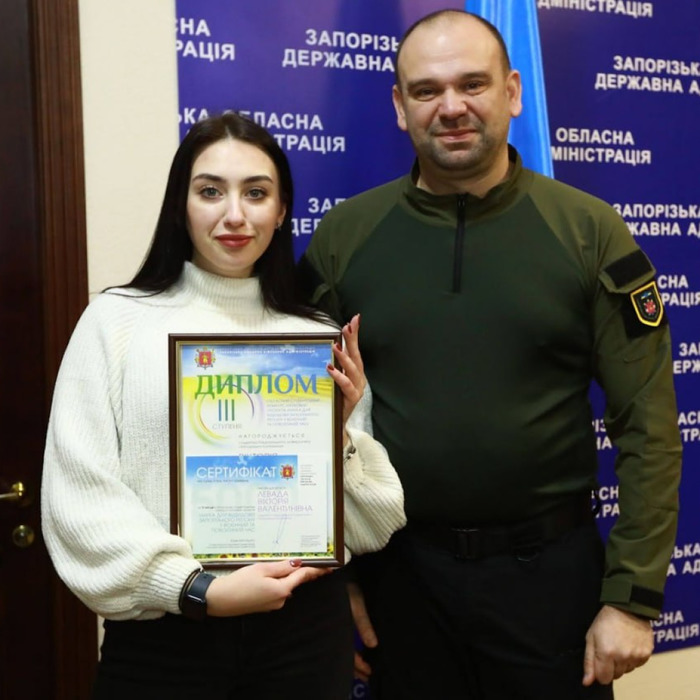 На фото — вікторія Левада, ГФ-213м, переможниця конкурсу
(наук. кер. — проф. каф. МЕВ Антонюк К.І.)
19
https://zp.edu.ua/vksnr076
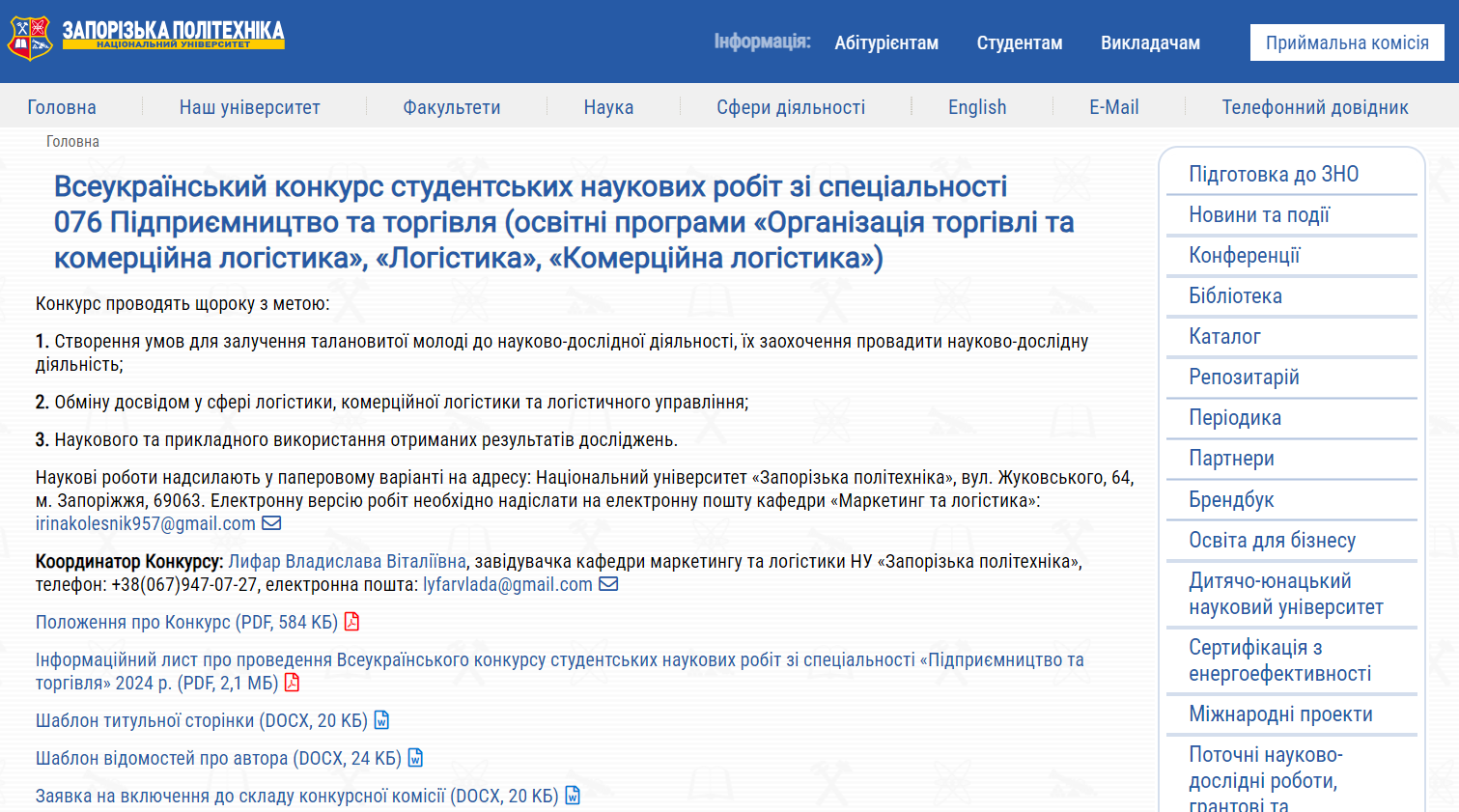 20
Конкурс інноваційних стартап проєктів Sikorsky Challenge 2023
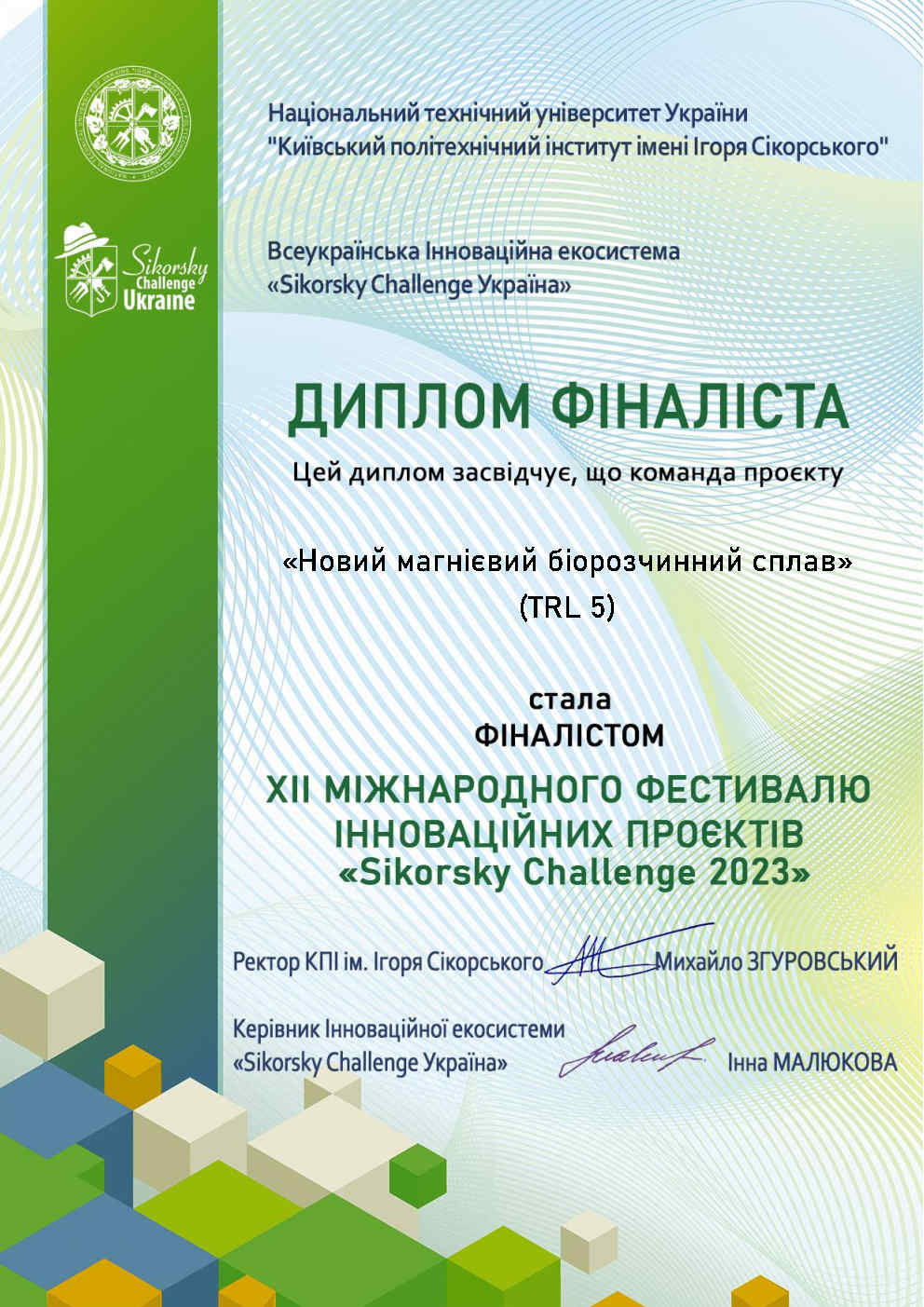 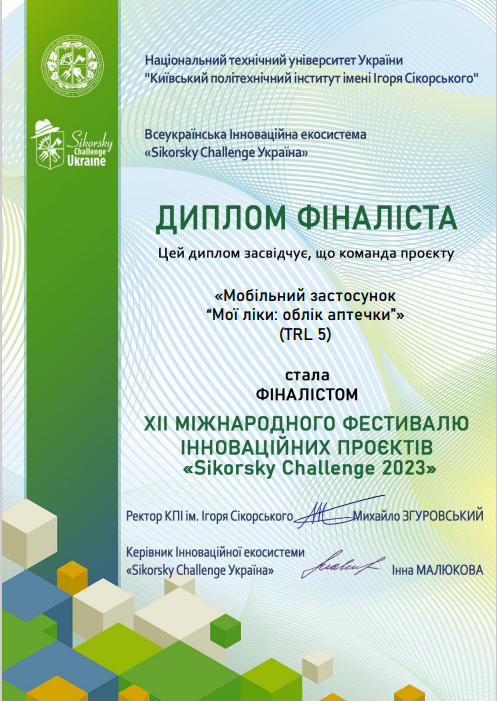 21
https://zp.edu.ua/startup
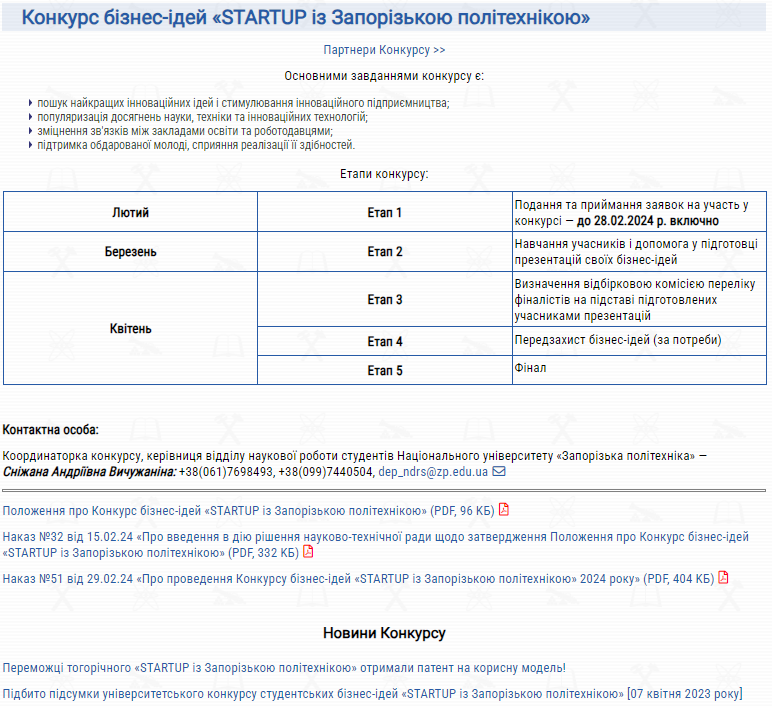 22
Конференції здобувачів вищої освіти та молодих учених
Всеукраїнська конференція «Сучасний оздоровчий фітнес як інноваційна форма організації навчального процесу здобувачів вищої освіти» (каф. ФКОНВС);
Всеукраїнська конференція «Сучасні технології в оздоровчій діяльності» (каф. ФТЕ);
I (VII) Міжнародна науково-практична конференція «Інформаційні технології: теорія і практика» / I (VII) International Scientific and Practical Conference of Students and Young Scientists «Information Technologies: Theory and Practice» (каф. СА та ОМ).
23
Науково-технічна конференція молоді від ПАТ «Запоріжсталь»
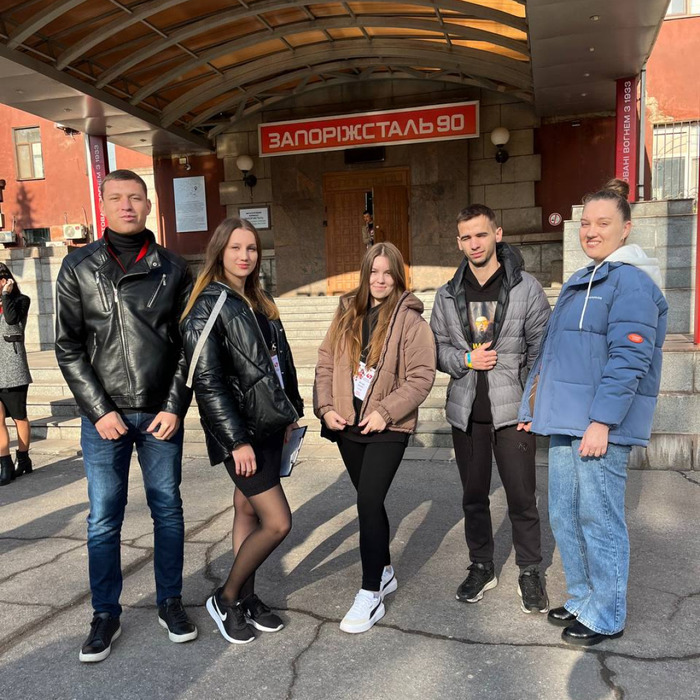 24
міжфакультетський круглий стіл «Українська мова в національному вимірі та у світовому просторі в ХХІ столітті» до Дня української писемності та мови 2023 р.
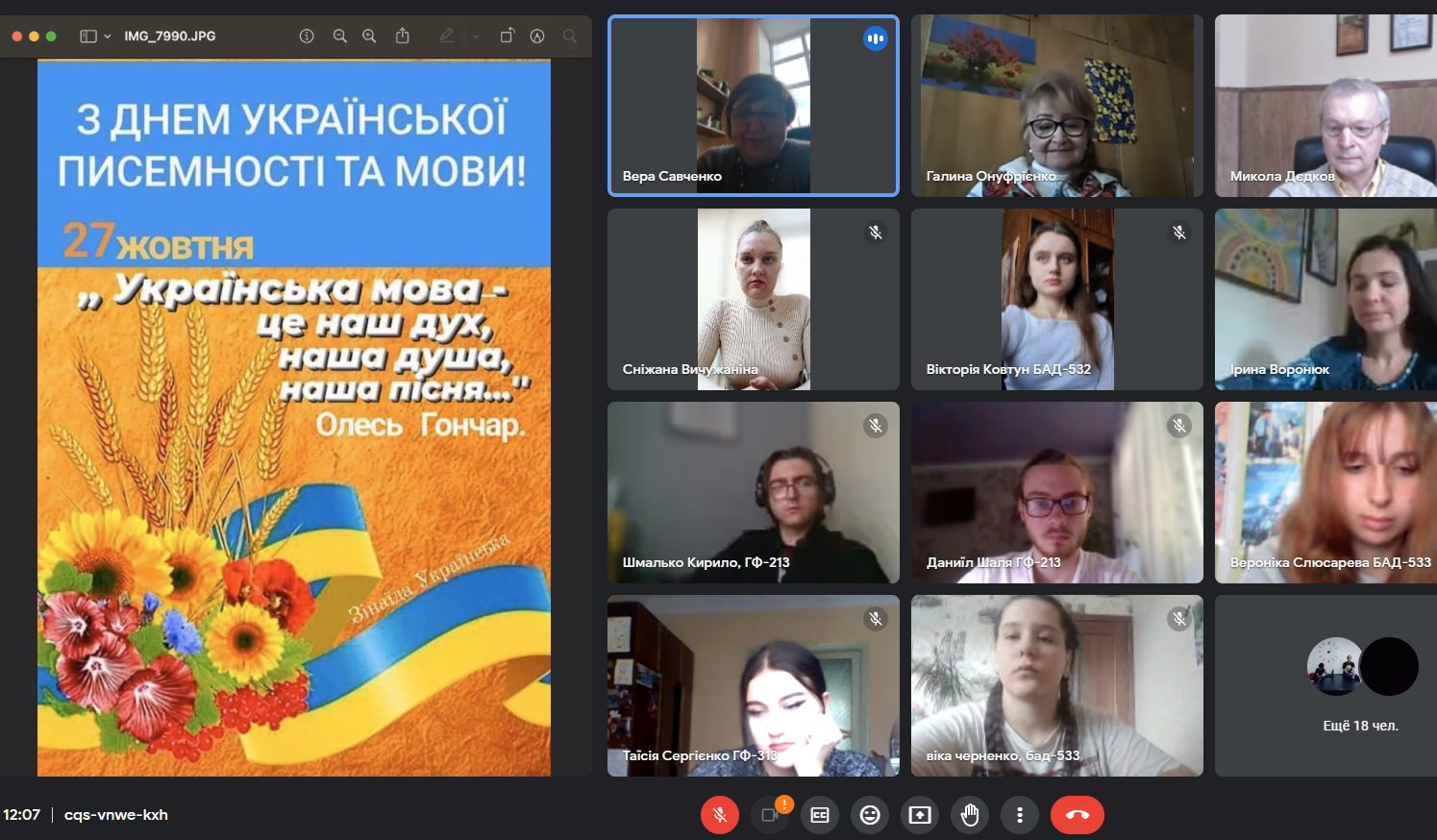 25
конференція з нагоди 210-річчя від дня народження Тараса Шевченка «Геній української нації»
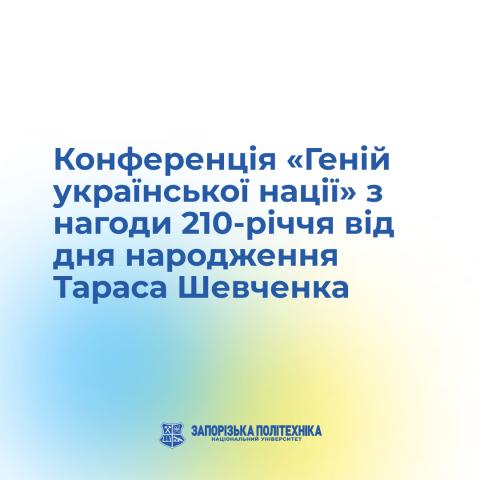 26
Студентські Публікації
82 статті
1735 тез доповідей
125 публікації самостійно
27
Заохочення студентів за участь у науково-інноваційній діяльності
Дипломи, грамоти, сертифікати учасників, подяки.
Додаткові бали до рейтингу успішності.
Рекомендація для отримання матеріальної підтримки Запорізької міської ради для обдарованої молоді.
Грошові премії.
28
Дякую за увагу!
Доповідь підготувала
Керівниця відділу наукової роботи студентів
Сніжана Вичужаніна

4-93, dep_ndrs@zp.edu.ua
29